Multigenerational workforce
Linda Nekeman-IJdema
Executive Legal Reward Consultant
ABN Amro Bank N.V.
The Netherlands
Rachel Easton
Associate 
Vedder Price LLP
United Kingdom
Catherine De Caluwe
Country Director Belux region
SThree
Belgium
Oksana Voinarovska
Partner / Lawyer
Vasil Kisil and Partners
Ukraine
Introduction on differences four generations
1.8 Billion
There are almost 2 billion Millennials on earth, making them the largest living adult generation.
Source: statista
Source: weforum
What Millennials value most?
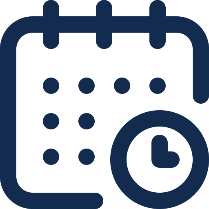 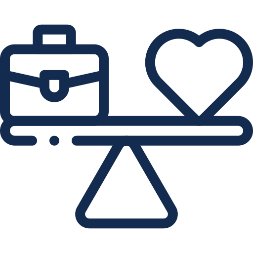 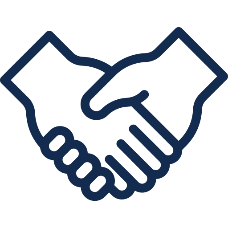 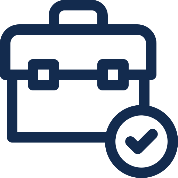 Flexibility
Good relationship with management
Meaningful work
Work–life balance
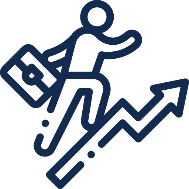 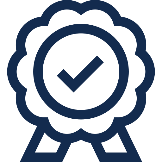 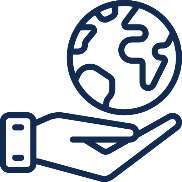 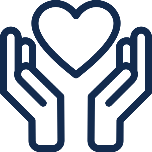 Work culture
Environment and social causes (ESG)
Authenticity & transparency
Willing to learn and grow
Arrangements for older generations
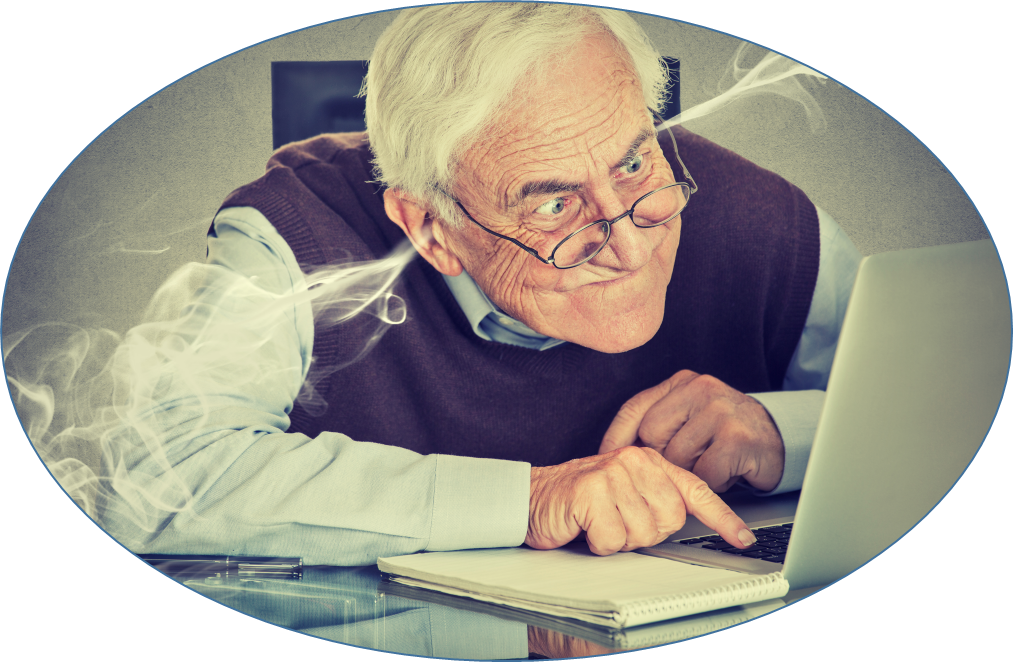 Unconscious bias / discrimination older generations
60%
One of the most common unconscious bias is Ageism: the tendency to have negative feelings toward someone based on their age.
That’s the number of older employees who have experienced workplace age discrimination, with 90-95% of those saying it is common (according to a study by AARP in 2023).
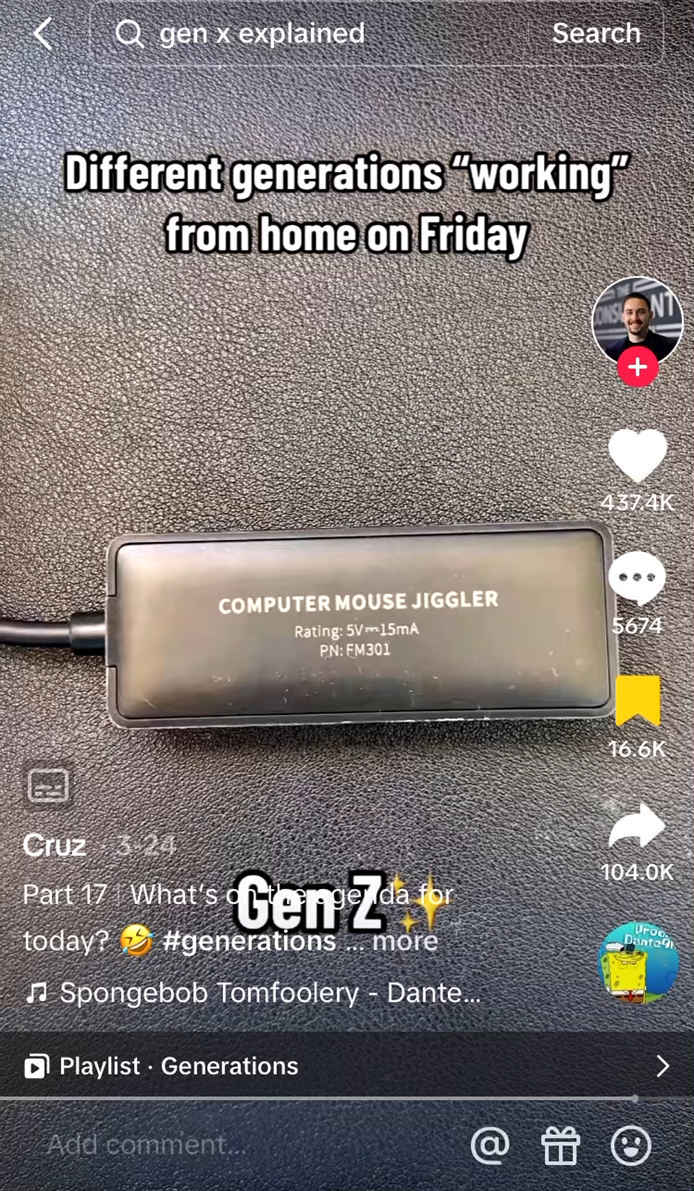 Generation Z
How do I see quite quitting in my organisation?
HOW TO ENGAGE PEOPLE ?
Between 13% and 20%
Bucketlist initiative
Hybrid working
Right to disconnect
eNPS survey
Since 2000, Americans have reported being disengaged at work

Source: Gallup
Wellbeing initiative
Employee assistance program
Gen Z and "slashing" or "moonlighting"
67%
10%
At SThree France, 10% of total employee are slash workers
In the world, 67% of the Gen Z are freelance or are planning to

Source: FIVERR
Climate quitting
Percentage of employees stating they are willing to quit their role if they felt their employer was taking insufficient or inadequate steps to reduce its environmental impact. 

Source: Supercritical and KPMG study.
35%
Bringing the different generations together